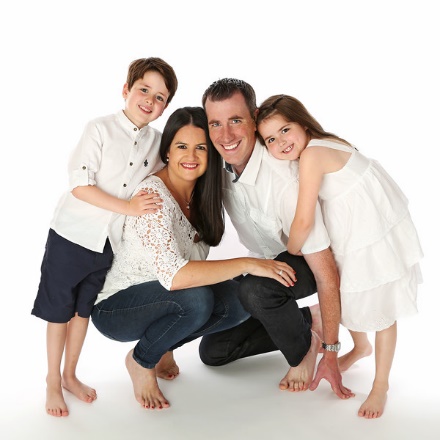 Matthew 9:35
Then Jesus went about all the cities and villages, teaching in their synagogues, preaching the gospel of the kingdom, and healing every sickness and every disease among the people.
Matthew 9:36
But when He saw the multitudes, He was moved with compassion for them, because they were weary and scattered, like sheep having no shepherd.
Jeremiah 23:1
“Woe to the shepherds who destroy and scatter the sheep of My pasture!” says the Lord.
Ezekiel 34:2
“Son of man, prophesy against the shepherds of Israel, prophesy and say to them, ‘Thus says the Lord God to the shepherds: “Woe to the shepherds of Israel who feed themselves! Should not the shepherds feed the flocks?
Matthew 9:37
Then He said to His disciples, “The harvest truly is plentiful, but the laborers are few.
Good news is 
the harvest is READY 
and  PLENTIFUL.
Matthew 9:38
Therefore pray the Lord of the harvest to send out laborers into His harvest.”
Prayer is the REMEDY.
Those we are BURDENED 
for we should PRAY for.
Luke 6:12
Now it came to pass in those days that He went out to the mountain to pray, and continued all night in prayer 
to God.
It’s God’s HARVEST and 
for His GLORY.
Luke 6:8
Also I heard the voice of the Lord, saying: “Whom shall I send, And who will go for Us?” Then I said, “Here am I! Send me.”